قسم إدارة الأعمال/ الصف الرابع  المادة: إدارة المصارف  السنة الدراسية 2022- 2023

مدرسَ المادة: الأستاذ المساعد الدكتور محسن عثمان حسن
إن فكرة نشوء المصارف وتطورها تعود نتيجة لظهور النقود وزيادة رأس المال لدى الأفراد، بالشكل الذي جعلهم يفكرون في كيفية المحافظة على أموالهم عند جهات موثوق بها خشية عليها من السرقة والضياع مما أدى الى ظهور مؤسسات الإيداع حيث بدأ الأفراد بالتعامل مع هذه المؤسسات التي إعتبروها وسيلة مهمة للحفاظ على ما لديهم من أموال.
إن عملية الإيداع والتعامل بالإئتمان ظهرت منذ فترة بعيدة من الزمن، وتُعد بابل المهد الأول لنشأة الإئتمان والمصارف. لقد كانت المعابد هي البداية لنشأة الإئتمان ومن ثم المصارف، وقد أخذت المعابد في تلك الفترة دور المصارف في بابل القديمة في عهد البابليين في وادي الرافدين قبل (2000)سنة قبل الميلاد، والسبب يعود لإعتقاد الأفراد وثقتهم بهذه المعابد لكونها دور للعبادة والذي ولّد لدى الأفراد شعوراً بالأمان والثقة بهذه المعابد من ناحية لكون هذه المعابد لا تتعرض للسرقة بإعتبارها أماكن مقدسة لدى الأفراد ومن ناحية أخرى ثقتهم بالكهنة مما أدى الى قيام الأفراد بإيداع أموالهم في هذه المعابد، حيث لم تكن المؤسسات المصرفية موجودة في ذلك الوقت بشكل مستقل.
إن أول مصرف تم تأسيسه في مدينة البندقية في إيطاليا عام 1587 يعتبر النواة الأولى لسلسلة من المصارف أنشئت لاحقا ، حيث توالت ظهور المصارف في مدن أوروبا ، إذ تم تأسيس مصرف آخر في مدينة أمستردام عام 1609 ومن ثم بنك إنكلترا عام 1694 ، ثم بنك فرنسا في أوائل القرن التاسع عشر، وبعد ذلك شهدت المصارف تطوراً بالشكل الذي أصبحت عليه في الوقت الحاضر ، ويعود سبب التطور الكبير الذي شهدته المصارف الى الدور الفعال والمهم الذي تلعبه في عملية التنمية الاقتصادية.
أولاً // نشأة المصارف :-
إن نشأة المصارف قد مرت بعدة مراحل يمكن إيجازها بمايلي :-
المرحلةالأولى//مرحلةالتاجر:-    إن توسع التُجار وزيادة الرأسمال لدى هؤلاء التجار إضافة لما يتمتعون به من سمعة طيبة ويحظون بثقة عالية في مجتمعاتهم آنذاك دفع هؤلاء الأفراد الى إيداع أموالهم لدى هؤلاء التجار الذين كانوا يتقاضون عمولة معينة على إيداع المبالغ لديهم، لقد مارس هؤلاء التجار عملية قبول الودائع إضافة الى قيامهم بعملية منح القروض لقاء فائدة ، ثم تطورت إعمالهم وذلك بقيام هؤلاء التجار بإصدار حوالات تقبل لدى الغير وتدفع لصالح طرف ثالث على أساس الثقة والسمعة الجيدة والمركز المالي الذي يتمتع به التاجر مصدر هذه الحوالة (المسحوبة على إسمه). و تعتبر هذه الحوالات من أهم المصادر الأساسية التي إستندت إليها الصكوك في الوقت الحاضر أي بمعنى آخر إن هذه الحوالات تطورت فيما بعد لتصبح نواة الصكوك المعمول بها في الوقت الراهن.
المرحلة الثانية // مرحلة الصائغ :-   إن دور الصائغ في تلك الفترة كان قريب جداً من دور المصارف في الوقت الحاضر، حيث كان الصائغ يقبل السبائك الذهبية والمسكوكات وذلك لخزنها لديه لفترات يتفق عليه الأطراف ذات العلاقة (المودع و المودع لديه) . إن السبب الأساسي للإتجاه نحو الصُياغ في تلك الفترة لأنهم كانوا يمتلكون الحماية الكافية ولديهم أمتن الخزائن المحكمة الأقفال مما دفع الأثرياء بالأخص الى إيداع ما لديهم من سبائك ومسكوكات وأموال وغيرها لدى هؤلاء الصياغ، بذلك فقد أصبحوا هؤلاء الصياغ يمثلون المخازن الرئيسية لهذه الثروة. في نفس الوقت فإن الصائغ يمارس أنشطة الإقراض للآخرين وفق ضمانات معينة يقدمها المقترض وذلك بإستخدام جزء محدد من المخزن المالي لديه، إن هذا الإقتراض كان لفترات قصيرة (إقتراض قصير الأجل) لقاء فائدة مما شجع الصائغ على قبول الودائع. كذلك فإن الثقة والأمان وقلة المخاطرة شجع الأفراد على إيداع ما يمتلكونه من أموال لدى هؤلاء الصياغ و ذلك للحفاظ على ثرواتها، بالمقابل كان الصائغ يحصل على فائدة من الإيداع ومن الإقتراض وذلك بإستخدام أموال الآخرين، إن هذا النشاط تطور بشكل تدريجي الى أن أصبح بعد ذلك على شكل مصارف تتعامل مع الأفراد أو المنشأة المختلفة.
المرحلة الثالثة // مرحلة ظهور المصارف :-   بعد إزدياد نشاط الصُياغ الذي أدى الى زيادة كبيرة في الثروات، بدأ هذا النشاط يتطور حيث شكّل بداية إنشاء المصارف من قبل بعض هؤلاء الصياغ، حيث قام قسم منهم بالإشتراك والتعاون فيما بينهم وتمويل أنشطتهم الى مؤسسات مصرفية حيث كان يقتصر نشاط هذه المصارف في بداية الأمر على قبول الإيداع والإقتراض لقاء فائدة وكان أساس التعامل في ذلك الوقت هو الذهب والفضة مما جعل عملية تحصيل الفوائد أو منح القروض عملية غير ميسرة وتكتنفها الكثير من الصعوبات. مما دفع المسؤولين في تلك المصارف الى التفكير بالوسائل التي يمكن أن تسهل إنسيابية أعمالها، فقامت بإصدار أوراق البنكنوت والتي مكنت عامة الأفراد من إستخدامها، بذلك أصبحت أنشطة المصرف وخاصة الإقراض يتم بأوراق البنكنوت، أما في الوقت الحاضر فقد حلت محلها الودائع المصرفية محل أوراق البنكنوت هذه.
المرحلة الرابعة // مرحلة إصدار الأوراق النقدية و النظام المصرفي الحديث:-   إن المصارف التجارية لا تقوم في الوقت الحاضر وفي كافة الدول بإصدار الأوراق البنكنوت وإنما هذا النشاط أصبح مقتصراً على البنوك المركزية، إلا إن نشاط المصارف قد تطورت وإتسعت لتصبح على ما هي عليه الآن، ولابد من الإشارة الى إن إصدار الأوراق النقدية أثرت على نشاط المصارف. أ – نسبة الاحتياطي: ان المصارف اصبحت ملزمة بالاحتفاظ باحتياطي لديها مقابل الودائع الموجودة فيها.ب – تنقيد الائتمان: ان تنقيد وديعة دائنة في حساب المقترض الذي يلزم المصرف بالاحتفاظ مقابلها بنسبة من النقود الموجودة  كاحتياطي  فإن ذلك يعني تحويل الائتمان الى نقود وهذا يسمى بتنقيد الائتمان، ويعرف الائتمان بانه: يمثل مقدار التسهيلات القصيرة الآجل التي يحصل عليها الافراد وشركات الاعمال من البنوك التجارية والمؤسسات المالية الاخرى لتمويل عمليات رأس المال الجارية ولفترة زمنية لا تزيد على السنة الواحدة مقابل كلفة يتحملها هؤلاء الافراد والشركات بسبب ذلك الاستخدام وبما ان المصارف هي الجهة التي تمنح التسهيلات فلقد اطلق عليه بالائتمان المصرفي.
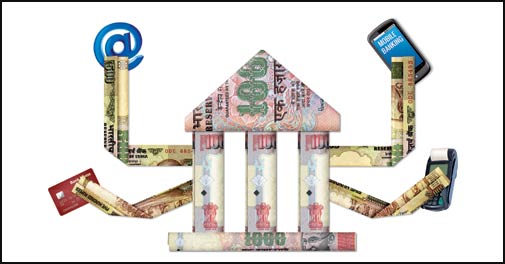 ثانياً // تطور المصارف :-
نتيجة للتطور الذي حدث في مرافق الحياة سواءً كان في الجانب الإقتصادي، السياسي، الإجتماعي، الثقافي، التكنولوجي وغيرها أثّر بشكل كبير على تطور الفكر المصرفي وعلى تطور الأنشطة المصرفية وعلى الأخص في الوقت الراهن الذي يشهد تطوراً كبيراً على كافة الأصعدة، الأمرالذي قاد الى تعدد وتنوع الخدمات المصرفية لكي تتمكن من تلبية حاجات الأفراد والمنظمات من جهة والصمود بوجه المنافسة الشديدة من قبل المصارف الأخرى.   إن التطور الحاسم في العمل المصرفي والذي جعله يأخذ إتجاه جديد ومختلف تمثّل بظهور النقود وإتساع رقعة الأنشطة المصرفية في مجالات عديدة حيث إنها أصبحت كشركات قابضة تقدم الخدمات المحاسبية والمشورة المالية وتقديم التمويل اللازم للمشروعات ليس على الصعيد المحلي أو الإقليمي بل يتعدى ذلك الى المشروعات العالمية المتعددة الجنسية.
ثانياً // تطور المصارف :-
لقد إطلق على المصارف في أول الأمر إسم المصارف التجارية (البنوك التجارية) لإقتصار أنشطتها في أول الأمر على تمويل الأنشطة التجارية من خلال منح القروض قصيرة الأجل ولكن بعد أن قامت هذه المصارف بالتعامل مع المؤسسات الصناعية والتجارية والخدمية سواءً كانت هذه المؤسسات حكومية أو خاصة أو قطاع مختلط أخذت هذه المصارف إتجاهات مختلفة، وهكذا يشار في هذا المجال الى إن المؤسسات المصرفية تتصف أنشطتها على تجميع الأموال الفائضة عن حاجة الأفراد أو مؤسسات الأعمال أو الدولة لغرض إقراضها للآخرين وفق أسس معينة أو إستثمارها في مجالات مالية متعددة، وهذا يسمى بتنقيد الإئتمان، ويعرف الإئتمان بأنه: يمثل مقدار التسهيلات القصيرة الأجل التي يحصل عليها الأفراد وشركات الأعمال من البنوك التجارية والمؤسسات المالية الأخرى لتمويل عمليات رأس المال الجارية ولفترة زمنية لا تزيد على السنة الواحدة مقابل كلفة يتحملها هؤلاء الأفراد والشركات بسبب ذلك الإستخدام وبما إن المصارف هي الجهة التي تمنح التسهيلات فلقد أطلق عليه بالإئتمان المصرفي.
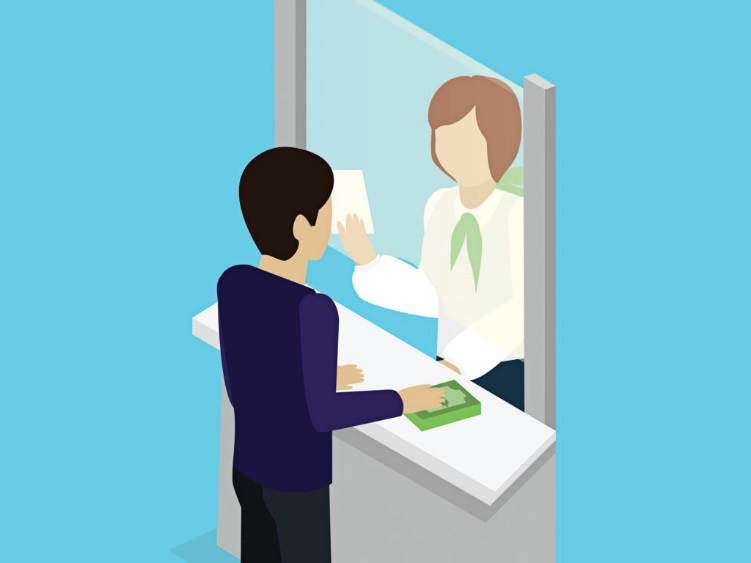 مفهوم المصرف
مؤسسة مالية وسيطة بين طرفين طرف يسمى الطرف الأول الفائض النقدي والطرف الآخر يسمى العجز النقدي، تقبل الودائع من الفائض النقدي وتقرضها الى العجز النقدي مع تقديم مجموعة واسعة ومتنوعة من الخدمات المصرفية وتهدف الى تحقيق الربح في إطار المسؤولية الإجتماعية. أو هو مؤسسة مالية وسيطة وظيفتها الأساسية قبول الودائع من جهات الفائض النقدي ومنحها كقروض أو إئتمان الى جهات العجز النقدي بهدف تحقيق الربح في إطار المسؤولية الإجتماعية.
مفهوم البنوك التجارية Commercial Banks
تعد المصارف إحدى وأهم وأقدم المؤسسات المالية الوسيطة، وظيفتها الأساسية قبول الودائع الجارية والتوفير والآجل من الأفراد والمشروعات والإدارات العامة، وإعادة إستخدامها لحسابها الخاص في منح الإئتمان والخصم وبقية العمليات المالية للوحدات الإقتصادية غير المصرفية. 
أو هي تلك البنوك التي نشأت تجارياً وذلك للتعامل مع التجار وبدأ قبل غيرها من المصارف وتقبل الوديعة وتمنح القروض بهدف تحقيق الربح. تسعى المصارف التجارية الى تحقيق ثلاثة أهداف وهي:-
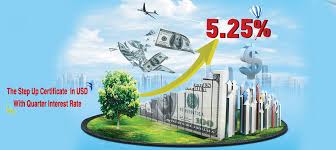 أهداف المصرف التجاري
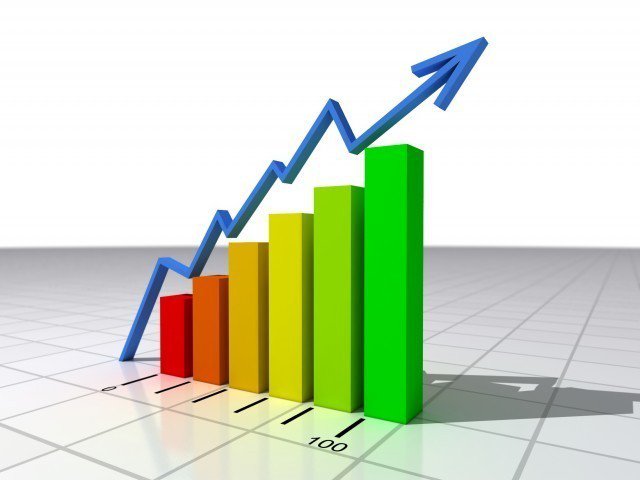 الربحية Profitability :-
  تسعى إدارة المصارف الى تحقيق أكبر ربح ممكن لأصحاب المصرف، اذ إن المعيار الأساسي لمدى كفاءة الإدارة، هو حجم الأرباح التي تحققها، فإذا حققت الإدارة أرباحاً أكثر، فإن ذلك يعني إنها أكفأ من غيرها، كما وإن الوظيفة الرئيسية لإدارة المصرف التجاري هي تحقيق الأرباح. وحتى يتمكن المصرف من تحقيق الأرباح ينبغي أن تكون إيراداته أكبر من تكاليفه،                    وتشتمل إيرادات المصرف البنود الآتية:- -1 الفوائد الدائنة على التسهيلات الإئتمانية.
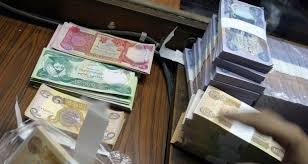 -2 العمولات الدائنة التي تتقاضاها المصارف نظير خدماتها التي تقدمها للآخرين.-3 أجور الخدمات التي تقدمها المصارف وهي المتعلقة بطبيعة العمل المصرفي كقيامها بتقديم إستشارات إقتصادية ومالية وإعداد دراسات الجدوى الإقتصادية.-4عوائد العملة الأجنبية أي الأرباح المتحققة من الفرق بين أسعار الشراء والبيع.-5 إيرادات أخرى كعوائد الإستثمار في الأوراق المالية، والعوائد المتحققة من خصم الكمبيالات، وأي أرباح رأسمالية ناتجة عن بيع المصرف لأصل من أصوله بسعر أعلى من قيمته الدفترية.    أما فيما يتعلق بتكاليف المصرف، فإنها تشتمل على الآتي:--1 الفوائد المدينة على الودائع التي يقوم المصرف بدفعها.-2 العمولات المدينة التي يدفعها المصرف الى المؤسسات المالية الأخرى نظير تقديمها خدمات للمصرف ذاته.-3 المصاريف الإدارية والعمومية.
ماهي الإيرادات والتكاليف؟
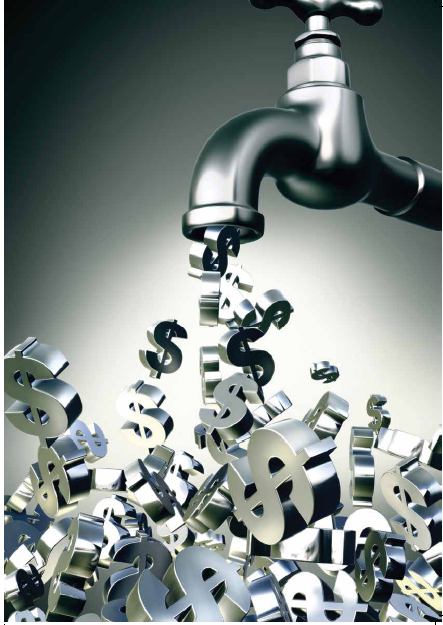 أهداف المصرف التجاري
السيولة Liquidity :-
 سيولة أي أصل من الأصول، تعني مدى سهولة تحويله الى نقد بأقصى سرعة ممكنة وبأقل خسارة، وبناء عليه فإن البضاعة أكثر سيولة من العقارات، والذمم المدينة أكثر سيولة من البضاعة، وهكذا، أما السيولة في المصارف فتعني قدرة المصرف على الوفاء بإلتزاماته المتمثلة في القدرة على مجابهة طلبات سحب المودعين، ومقابلة طلبات الإئتمان وأية طلبات أو حاجات مالية أخرى، وهذا يعني إن على المصارف التجارية أن تحتفظ بنسبة سيولة تمكنها من الوفاء بإلتزاماتها في أية لحظة، فالمصارف التجارية لا تستطيع كبقية منظمات الأعمال الأخرى تأجيل سداد ما عليها من مستحقات ولو بعض الوقت، فإن مجرد إشاعة عن عدم توفير سيولة كافية لدى المصرف، كفيلة بأن تزعزع ثقة المودعين وتدفعهم فجأة لسحب ودائعهم مما قد يعرض المصرف للإفلاس.
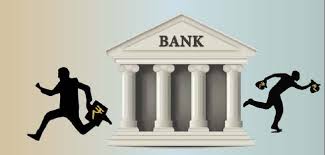 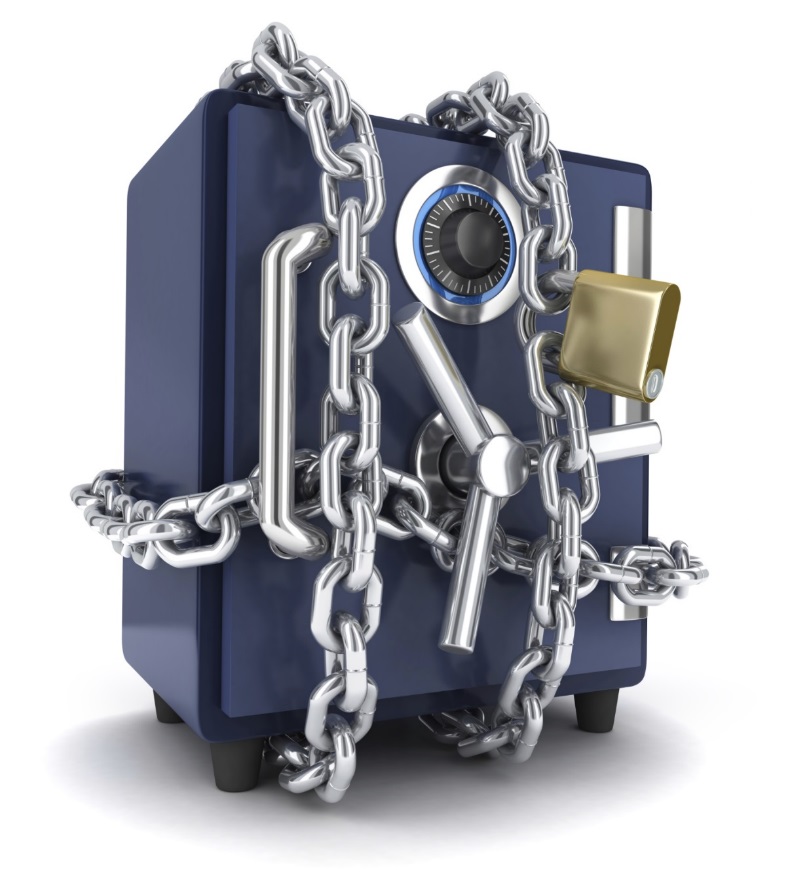 أهداف المصرف التجاري
الأمان Security :-
لا يمكن للمصارف التجارية أن تستوعب خسائر تزيد عن رأس المال الممتلك فأي خسائر من هذا النوع معناه إلتهام جزء من أموال المودعين، وبالتالي إفلاس المصرف التجاري، لذلك تسعى المصارف التجارية بشدة الى توفير أكبر قدر من الأمان للمودعين من خلال تجنب المشروعات ذات الدرجة العالية من المخاطرة، و الى المناطق الجغرافية المتعددة التي يخدمها المصرف، لأن ذلك يؤدي الى تباين الزبائن (المودعين والمقترضين)، وأنشطتهم، وأيضا التباين في مدى حساسية تلك الأنشطة للظروف الإقتصادية العامة، و بإختصار تسهم الفروع في (Diversification) ودائع المصرف و القروض، التي يقدمها  وهو ما يقلل من إحتمالات حدوث مسحوبات ضخمة مفاجئة، تعرض المصرف لمخاطر العسر المالي.
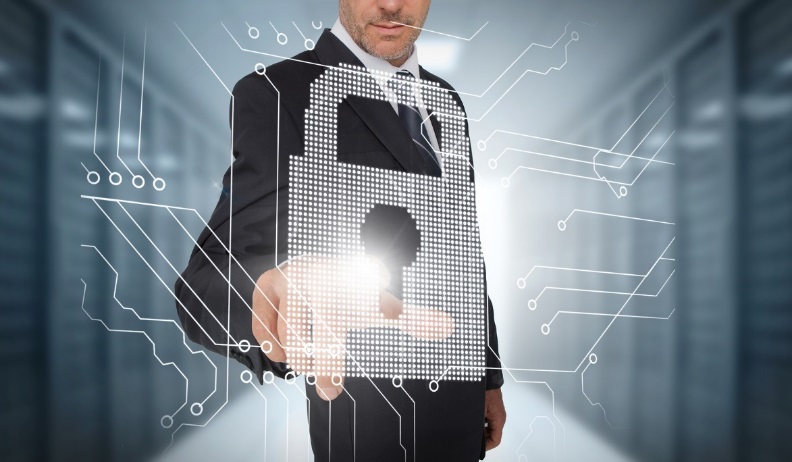 أهداف المصرف التجاري
وهكذا يبدو إن هناك تعارض واضح بين الأهداف الثلاثة السابقة ، وهو ما يمثل مشكلة الإدارة المصرفية ، فعلى سبيل المثال يمكن للمصرف التجاري تحقيق درجة سيولة عالية من خلال إحتفاظه بنقدية كبيرة داخل خزائنه، الا إن ذلك يؤثر سلبيا على هدف الربحية، فالنقدية الراكدة داخل الخزينة، لا يتولد عنها أي عائد في الوقت الذي مطالب فيه المصرف بسداد عوائد (فوائد) على إيداعات الزبائن.
   وبنفس المنطلق أيضاً، فان المصرف التجاري يمكنه توجيه أمواله الى الإستثمارات التي تدر عائداً مرتفعاً، وبالتالي الإقتراب من هدف الربحية الا إن هذه الاستثمارات يرافقها عادة ارتفاعا في درجة المخاطرة مما قد ينجم عنها خسائر راسمالية كبيرة للمصرف، وهو ما يدمر الهدف الثالث الذي تسعى المصارف اليه اصلا، وهو تحقيق الأمان لأموال المودعين، اذا ما هو الحل ؟؟
    يرى بعض الباحثين ان الهدف الاساس الذي يجب ان يسعى اليه المصرف التجاري هو تعظيم الربح (Profit Maximization) و هو ما يستهدفه اصحاب المصرف بالدرجة الاولى، اما السيولة والامان فيستهدفهما المودعون  Depositors و يتحققا من خلال التشريعات و توجيهات البنك المركزي التي تقلل احتمالات تعرض المصرف التجاري للعسر المالي، وتزيد من حالة الامان، ومن ثم تصبح السيولة والامان بمثابة قيود (Construction) وليست اهداف مقارنة بهدف الربحية.
    و يمكن للمصرف ان يراعي من خلال سياساته في التوظيف تحقيق الملاءمة و التوفيق بين الربحية و الامان حفاظا على سلامة مسيرته و تحقيق اهداف مالكيه.
أنواع المصارف التجارية : Commercial Banks Kinds
يمكن تقسيم أنواع المصارف التجارية الى سبعة أنواع ، وهي كما ياتي :- 
أولاً// المصارف الفردية Unit Banks:-
    هي مصارف صغيرة الحجم نسبيا، يملكها افراد او شركات اشخاص ويقتصر عملها في الغالب على منطقة صغيرة، وعادة ما تستثمر مواردها في اصول عالية السيولة مثل الاوراق المالية، والاوراق التجارية المخصومة، والأصول القابلة للتحويل الى نقود خلال فترة زمنية قصيرة و بدون خسائر او بخسائر قليلة، أي هي دوما تتجنب المخاطر التي لا تقدر على تحملها لصغر حجمها و ضآلة امكانيتها المالية.
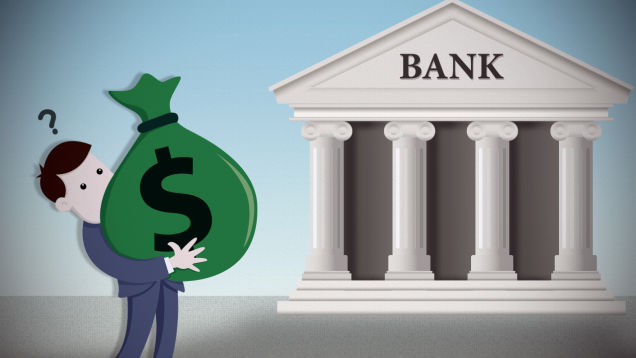 أنواع المصارف التجارية : Commercial Banks Kinds
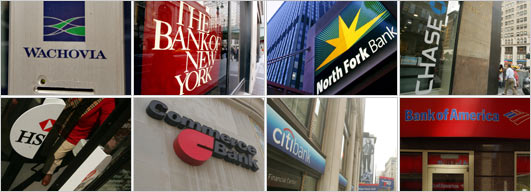 ثانياً // المصارف ذات الفروع Branch banks:-
    وهي تلك المصارف التي تمتلك عددا من الفروع المنتشرة في مناطق جغرافية متفرقة، و تدار من خلال مركز رئيسي (Head office) بواسطة مجلس ادارة واحد، ويدير كل فرع من فروع المصرف ، مدير يعمل بموجب الصلاحيات المخولة له من المركز، وتشترك الفروع سوية مع المركز الرئيسي في ادارة الإحتياطيات الأولية والثانوية و القروض والاستثمارات والعمليات المصرفية الاخرى. ومن أهم المزايا التي تتمتع بها المصارف ذات الفروع، هي انتشارها في مناطق جغرافية متفرقة يمكنها من تقديم قروض واستثمارات مالية واقتصادية متنوعة ولكافة القطاعات الاقتصادية، مما يجعلها تساهم في تحقيق تنمية اقتصادية متوازنة، و تعمل على تقليل مخاطرة الائتمان، كما أن هذه المصارف يمكن لها أن تمنح قروضا كبيرة بسبب اتساع حجم راس مالها، و يمكن ان تكون مكانا خصبا لإعداد الكوادر الادارية و تطويرها ، ثم الاستفادة منها في المصرف الرئيسي او في المصارف الاخرى، أما اهم ما يشار ضد هذه المصارف انها تؤدي الى احتكار العمل المصرفي.
أنواع المصارف التجارية : Commercial Banks Kinds
ثالثاً // مصارف المجموعة Group Bank:-
    تشتمل مصارف المجموعة على عدد من المصارف الممتلكة من قبل شركة قابضة Company  Holding و قد تكون هذه المصارف فردية او ذات الفروع، ويحتفظ كل مصرف رغم وجود الشركة القابضة، بمجلس ادارته ومديره العام .
    و من اهم المزايا التي تتمتع بها المصارف المجموعة ، هي تماثل خدماتها المصرفية في الاقاليم المختلفة، وارتفاع الحد الاعلى للإقراض و زيادة قاعدة ملكية الاسهم، وامكانية انتقال الاموال من اقليم لآخر والاستفادة المشتركة للاجهزة والمعدات التي تمتلكها هذه المصارف.
   اما اهم العيوب التي تؤخذ على مصارف المجموعة، انه تؤدي الى الاحتكار المصرفي، و قد لا تعمل على تحقيق اهداف بعض الاقاليم التي تتواجد فيها.
أنواع المصارف التجارية : Commercial Banks Kinds
رابعاً // مصارف السلاسل Chain Banks:-
    نشأت مصارف السلاسل مع نمو حجم المصارف التجارية، وتضخم حجم اعمالها، وهذه المصارف تستمد نشاطاتها من خلال فتح سلسلة متكاملة من الفروع، و هي عبارة عن مصارف منفصلة عن بعضها إداريا ولكن يشرف عليها مركز رئيسي يتولى رسم السياسات العامة لها، وينسق الاعمال بينها، وتعود ملكية هذه المصارف الى شخص طبيعي واحد او عدة اشخاص طبيعيين و ليس شركة قابضة.
   وتحقق مصارف السلاسل الكثير من المزايا التي تتمتع بها مصارف المجموعة، كما تعاني من مساوئها.
أنواع المصارف التجارية : Commercial Banks Kinds
خامساً // المصارف المراسلة Correspondent Banks :-
   ظهرت الحاجة الى المصارف المراسلة نتيجة لرغبة المصارف لإيجاد نظام لتحصيل الصكوك المسحوبة من قبل الزبائن على مصارف في مناطق اخرى، وكانت المصارف في المدن الكبيرة تتنافس فيما بينها في الحصول على ودائع المصارف في القرى و الارياف وتدفع لقاءها فوائد مغرية او تقدم خدمات مصرفية مجانا ، وحتى بعد تطورعلاقة المراسلة في الآونة الأخيرة، ان المصارف المراسلة لا تمثل اطلاقا هيكلا لمصرف ذي فروع، انما مصارف متعاونة فيما بينها في مجالات معينة، بهدف تحسين الخدمات المصرفية وتنويعها، ولم يقتصر هذا التعاون بين المصارف على المستوى المحلي فقط وانما تعدى حدود الدولة الواحدة، وبالتالي تعددت وتنوعت الخدمات المصرفية لتتماشى مع التوسع في العمليات التجارية الدولية.
أنواع المصارف التجارية : Commercial Banks Kinds
سادساً// المصارف الألكترونية Electronic Banks :-
   يطلق على المصارف الالكترونية بمصارف القرن الواحد و العشرين، وتتمثل في تلك الوحدات Terminals التي تقوم بتقديم الخدمات المصرفية من خلال استخدام الحاسبات الآلية، حيث تعد هذه الوحدات (طالما انها تبعد جغرافيا عن مبنى المصرف) بمثابة منافذ ألكترونية في حين يشار اليها بانها منافذ لتسليم الخدمات المصرفية، قائمة على الحاسبات الآلية ذات مدى متسع زمنيا، أي تقدم خدماتها على مدار (24ساعة) والى مناطق جغرافية واسعة.
أنواع المصارف التجارية : Commercial Banks Kinds
سابعاً // المصارف المنزلية Home Banks:-
    طبق نظام المصارف المنزلية لأول مرة عام 1980، وتوسع استخدامها بعد انتشار اجهزة الحاسبات الآلية الشخصية (PC) حيث امكن لكثير من الزبائن استخدام تلك الحاسبات في التعامل مع هذا النظام و يعتمد نظام المصارف المنزلية على ما يعرف بعملية تحويل واعادة تحويل البيانات، حيث يتم ربط الحاسب الآلي بالمصرف الحاسب الشخصي الموجود بمنازل الزبائن من خلال وسائط الاتصال (كشبكة الخطوط الهاتفية مثلا)، حيث يعمل الحاسب الشخصي كمحطة طرفية Terminals لإستقبال الخدمات المصرفية كعرض ارصدة الزبون، طباعة كشوف الحركة، بيان بالصكوك المحصلة و تحت التحصيل، كما يمكن في المقابل ارسال التعليمات الصادرة من الزبون للمصرف مثل تجديد الودائع، ربط وديعة جديدة، غلق وديعة قائمة، تحويل مبلغ من حساب الزبون الى حساب آخر، طلب دفتر صكوك جديد.
أنواع بنوك الوساطة المالية:     Monetary & Bank Mediation
يتكون الجهاز المصرفي من البنك المركزي والمصارف التجارية والمؤسسات المالية والمصرفية الوسيطة، أي ان الأخيرة تمثل أحد الاركان المهمة للجهاز المصرفي، و تشتمل على المصارف المتخصصة (الزراعية والصناعية والعقارية) ومنشآت الاستثمار ، ومنشآت التوفير، و المنشآت الدولية المالية، والمصارف الاسلامية. ويمكن تعريف المؤسسات المالية والمصرفية الوسيطة: بأنها مؤسسات تتعامل بأدوات الإئتمان المختلفة (قصيرة الآجل و متوسطة الاجل وطويلة الآجل) في كل من سوقي النقد و المال واسواقها الثانوية، وانها تؤدي مهمة الوساطة بين المقرضين والمقترضين بهدف تحقيق الربح.
أنواع بنوك الوساطة المالية:     Monetary & Bank Mediation
أولاً : المصارف الإستثمارية Investment Banks :-
    وهي مؤسسات مالية تهتم بالدرجة الاولى بالانشطة و الفعاليات الاستثمارية وفي مجالات مختلفة، حيث تقوم المصارف الاستثمارية بدراسة فرص الاستثمار المتاحة و تقيمها، واختيار المشاريع والترويج لها، ثم تهئية المناخ الاستثماري المناسب لها، وكذلك تقوم المصارف الاستثمارية بتدبير الموارد المالية التي تسمح بتقديم القروض متوسطة الاجل لمختلف المشروعات الاستثمارية، كما تقوم المصارف الاستثمارية بمتابعة المشروعات التي تتبناها، و متابعة تنفيذ اتفاقيات القروض التي عقدتها مع المشروعات المقترضة وغيرها من الاعمال المتعددة التي تعتمدها المصارف الاستثمارية كشراء او اصدار الاوراق المالية.
أنواع بنوك الوساطة المالية:     Monetary & Bank Mediation
ثانياً :  مصارف الإدخار Saving Banks :
   تعمل هذه المصارف على اساس تشجيع المواطنين على وضع مدخراتهم في حسابات ادخار خاصة، و هي بهذا تستقطب فئات من ذوي الدخل المحدود، و بعض هذه المصارف لا تستهدف الربح بصورة خاصة، و انما تستهدف استقطاب المدخرات، وتشغيلها، أي استثمارها في مجالات محدودة، تحددها القوانين والتشريعات النافذة، وتلقي هذه المصارف دعما من شرائح المجتمع ومن السلطات الحكومية، لعدة اسباب في مقدمتها :-
1-انها تشجع وتنمي الوعي الادخاري لدى المواطنين.
2-انها ترعى صغار المدخرين، حيث ان المصارف الاخرى غير قادرة أو راغبة في تقديم خدمات كهذه.
انواع بنوك الوساطة المالية:     Monetary & Bank Mediation
3-انها تستثمر الجزء الاكبر من ايراداتها في المنطقة التي تقع فيها عمولتها الادخارية والمالية.
4-انها تميل الى الانتشار الكبير، وهي قريبة من اماكن وجود المدخرين مما يعزز ثقة الجمهور بها. 
وتعتمد مصارف الادخار في مواردها على ودائع الافراد، و ان كانت في بعض الاحيان تقبل ودائع المصارف التجارية، التي تساهم في رؤوس اموالها كنوع من الاستثمار المتواضع، وفي الغالب فان العمليات الادخارية التي تقوم بها غير محفوفة بالمخاطر، وربما لهذا السبب تزايد عدد المصارف الادخارية في العالم بشكل كبير وتضاعفت حدة المنافسة بين هذا النوع من المصارف.
أنواع بنوك الوساطة المالية:     Monetary & Bank Mediation
ثالثاً : منشآت التامين ضد الحوادث Injury Insurance Establishments :
وهي منشآت مالية تختص بالدرجة الاساسية بالتامين ضد المخاطر التي يتعرض لها المواطنون أو البضائع أو المنشآت على اختلاف انشطتها و فعالياتها، و من هذه المخاطر حوادث السيارات و الحريق و السرقة او الغرق .... الخ، وذلك عن طريق استيفاء اقساط التأمين من المؤمن له، ومن ثم تغطية الخسائر عن وقوعها فعلا.  
رابعاً :  منشآت الوساطة المالية  Financial Intermediation :
     وهي منشآت الوسطاء الماليين في السوق النقدية Money Market (سوق الاوراق المالية قصيرة الآجل) و السوق المالية Financial Market  (سوق الاوراق المالية متوسطة و طويلة الآجل)، وتسمى الاسواق المالية أيضا (البورصات).
البورصة (Bourse) هي المكان الذي يتم التعامل فيه بالأوراق المالية الطويلة و متوسطة الاجل (الاسهم و السندات) عن طريق وسطاء مؤهلين و متخصصين وفي اوقات محددة  والبورصة بحكم طبيعتها الاقتصادية تعتبر حلقة وصل بين مشروعات التنمية وادخارات الافراد، فهي من جهة تعتبر السوق الطبيعية التي تروج فيها مصلحة المستثمرين الذين يسعون وراء راس المال لتطوير و تنمية مشروعاتهم، و هي من جهة ثانية تعتبر المكان الملائم لأدخارات الافراد بهدف جني الفائدة وتنمية راس المال.   وقد تنامت عمليات و نشاطات هذه المنشآت خلال العقود الاخيرة و ذلك لازدياد حجم الشركات المدرجة في الاسواق المالية فضلا عن زيادة حجم التداول بالاوراق المالية.
أنواع بنوك الوساطة المالية:     Monetary & Bank Mediation
خامساً : المنشآت المالية الدولية Financial World Wide:
   وهي منشآت ذات فعاليات وانشطة مالية عالمية تتجاوز حدود البلد الواحد، حيث تعمل على صعيد دولي او اقليمي، وهذه المنشآت تتولى تجميع الادخارات من هذه الدول ومن ثم اعادة اقراضها او استثمارها في دول اخرى، وقد تطور عمل هذه المنشآت بشكل كبير خلال العقدين الأخيرين، وذلك بحكم :- 
 تطور تكنولوجيا المعلومات .
 توفير وسائل وأساليب الاتصالات المختلفة .
ظهور الانشطة الدولية المختلفة على الصعيد الاقتصادي.
 ظهور التكتلات الاقتصادية.
وجود العولمة Globalization الذي يشير الى تداخل العلاقات بين المصارف المختلفة عبر العالم.
أنواع بنوك الوساطة المالية:     Monetary & Bank Mediation
و قد اتخذت العولمة اتجاهين اساسيين هما :- 
الخدمات المصرفية عبر الحدود، اي قيام المصرف في دولة ما، بتوفير خدمات مصرفية لمستهلك الخدمة في دولة اخرى، اذ اتاح التطور التقني في شبكات الحاسبات الآلية للمصارف المحلية بتقديم خدمات مصرفية (تحويلات مالية، خدمات بطاقات الائتمان، وغيره) الى زبائن لها مقيمين خارج البلاد، فالكثير من شبكات التمويل الدولي مثل شبكة الجمعية الدولية للاتصالات المالية بين المصارف تساهم في تسهيل هذة الخدمات. 
تقديم الخدمات المالية من خلال الاستثمار المباشر عن طريق فروع المؤسسات المالية لدولة معينة في دولة أخرى، او أنشاء مؤسسات مشتركة او الإسهام في مشاريع استثمارية خارجية.
أنواع المصارف:
أولاً- المصارف المتخصصة Specialized Banks:
    تعرف المصارف المتخصصة بانها تلك المصارف التي تتخصص في تمويل قطاعات اقتصادية معينة، ومن اهم انواع المصارف المتخصصة، المصارف الصناعية والمصارف الزراعية والمصارف العقارية. ومن هنا يتبين لنا بان المصارف المتخصصة تتصف بخصائص معينة اهمها ما يأتي :-
انها تعتبر مؤسسات غير ودائعية، اي ان المصارف المتخصصة لا تعتمد في مواردها المالية على ايداعات الافراد كما هو الحال بالنسبة للمصارف التجارية، وانما تعتمد على راس مالها وما تصدره من سندات.
ارتباط نشاطها براس مالها، اي ان المصارف المتخصصة لا تسطتيع التوسع في انشطتها المختلفة الا في حدود مواردها المالية فهي ليست كالمصارف التجارية يمكنها استثمار اموال الزبائن.
معظم القروض التي تمنحها تكون بآجال طويلة نسبيا، حيث تقوم اغلب المصارف المتخصصة، بتوظيف مواردها في قروض طويلة الاجل، وذلك عكس ما هو متبع في المصارف التجارية التي يحكمها في هذا الصدد آجال الاموال التي اودعها الزبائن.
التخصص في تمويل نشاط اقتصادي معين، فالمصارف المتخصصة و كما هو واضح من تسميتها تتخصص في تمويل انشطة معينة، حيث نجد المصارف الصناعية تتولى مهمة تمويل القطاع الصناعي، والمصارف الزراعية تخصص في تمويل القطاع الزراعي، والمصارف العقارية تخصص في تمويل قطاع البناء والاسكان .
غالبا ما يكون تركيزها على تحقيق التنمية الاقتصادية والاجتماعية، ولا يكون الربح هدفا اساسيا لها، ولذلك فانها تكون مملوكة من قبل الدولة في اغلب الاحيان.
ويمكن ان نقدم عرضاً مختصراً لأنواع المصارف المتخصصة :-
-1المصارف الصناعية  Industry banks :
تقوم المصارف الصناعية بتوفير الموارد المالية اللازمة لدعم وتنمية المشروعات الصناعية على اختلاف احجامها (الكبيرة والمتوسطة والصغيرة) وكذلك المشاركة في رؤوس اموال بعض المشروعات الصناعية المختلفة. وحتى تتمكن المصارف الصناعية من ادارة شؤونها المالية وتعظيم مواردها، فانها تتواجد في سوق راس المال للحصول على موارد طويلة الأجل، ولذا نجد ان موارد المصرف الصناعي، تتمثل في حقوق الملكية من الراس مال والاحتياطيات والمبالغ المقترضة من البنك المركزي وودائع وقروض من مؤسسات دولية، وغالبا ما يتدخل البنك المركزي او القانون النافذ في تحديد القروض التي يستطيع المصرف الصناعي منحها للمستفيدين من الصناعيين، وتحكم هذه المصارف مجموعة من القوانين والتعليمات.
المصارف المتخصصة Specialized Banks:

وأهم ما تقوم به المصارف الصناعية ما ياتي :-
منح القروض والتسهيلات الائتمانية للمشروعات الصناعية بآجال قصيرة ومتوسطة وطويلة، ولأغراض مختلفة كالتوسعات في مشروعات قائمة او تمويل مشروعات جديدة.
المشاركة المباشرة في رؤوس اموال المشروعات الصناعية.
تقييم المشروعات الصناعية واعداد دراسات الجدوى الاقتصادية لصالح الزبائن.
فتح الاعتمادات المستندية لعمليات الاستيراد و التصدير.
اصدار خطابات الضمان بانواعها المختلفة.
المصارف المتخصصة Specialized Banks:
-2المصارف الزراعية  Agricultural banks  :
 تضطلع بتقديم كافة الخدمات المصرفية ذات الصلة بالنشاط الزراعي مثل القروض والتسليفات التي تمنحها للمزارعين لشراء الآلآت الزراعية واستصلاح الاراضي، وتمويل نفقات الزراعة والحصاد، فضلا عن اقراض الجمعيات التعاونية الزراعية لمباشرة الاغراض الانتاجية وقبول ودائع ومدخرات المزارعين والجمعيات التعاونية.
ومن الملاحظ ان تقديم الائتمان الزراعي يكتنفه في الواقع قدر اكبر من المخاطر، التي من الممكن ان تتعرض لها المصارف الزراعية مقارنة بالمصارف التجارية ويعود اهمها ما ياتي:-
1-الطول النسبي لدورة الانتاج الزراعي بالنسبة الى دورة الانتاج الصناعي، وهو ما يتيح للمزارعين مساحة زمنية اكبر لأنفاق الاموال المقترضة واستخدامها في مجالات اخرى، ومن ثم تعريض المصرف الزراعي لمصاعب عند قيامه بالتحصيل من الزبائن.
2-انخفاض عائد الإئتمان الزراعي، قد لا يكفي في بعض الأحيان لتغطية النفقات التي تحملها المصرف.
3-التاثير السلبي للظروف الجوية والطبيعة على المحاصيل الزراعية يحمل في طياتها عجز المزارعين عن الوفاء بالتزاماتهم المالية نحو المصرف.
المصارف المتخصصة Specialized Banks:
-3المصارف العقارية  Real Estate Banks :
 تتمثل المصارف العقارية بتلك المصارف التي تتخصص بتقديم الخدمات الائتمانية العقارية، وما يتصل بها من تمويل لمشروعات الاسكان والبناء، كمنح السلف بضمان الاراضي او العقارات المشيدة، او تقديم القروض للجمعيات التعاونية الاسكانية، كما و تساهم المصارف العقارية في تأسيس شركات لبناء المساكن والعمارات والمباني على اختلاف انواعها.
وتعتمد هذه المصارف في تمويل نشاطها على رؤوس اموالها، وعلى القروض طويلة الاجل، التي تحصل عليها كدعم من البنك المركزي و المصارف الاخرى، والسندات التي تصدرها.
مفهوم المصرف الإسلامي ووظائفه (Islamic Banks)
مفهوم المصرف الإسلامي ووظائفه (Islamic Banks)
تعرف المصارف الاسلامية، بانها مؤسسات مالية عقائدية تعتمد في عملها على العقيدة الاسلامية، و تسعى الى تحقيق المصالح المادية المقبولة شرعا، عن طريق تجميع الاموال و توجيهها نحو الصالح العام  وتعرف كذلك بانها المؤسسات المالية التي تباشر الاعمال المصرفية مع التزامها باجتناب التعامل بالصيرفة الربوية، بوصفها تعامل محرم شرعا. كما و تعرف بانها مصارف لا رِبوية، أي انها لا تتعامل بالفائدة، فهي لا تتلقى الودائع بالفائدة، بل تتلقاها لقاء حصة من الارباح تحدد نسبتها لا مبلغها مسبقا، ولا تمنح التمويل بالفائدة، وانما تمنحه لقاء حصة من الارباح تحدد نسبتها بالطريقة نفسها.
مفهوم المصرف الإسلامي ووظائفه (Islamic Banks)
وظائف المصرف الاسلامي :-
أ/ أعمال الاستثمار: حيث يقوم البنك باستثمار أمواله واموال المودعين كما يلي:
شراء السلع والمنتجات الجاهزة أو المواد بقصد تأجيرها أو بيعها نقدا أو على أقساط, والبيع بالمرابحة أو السلم والقيام بعمليات الاستيراد والتصدير والتخليص على السلع وتخزينها.
القيام بالاستثمار بالمشاركة أو المضاربة في كافة السلع التجارية والصناعية والزراعية
الإتجار بالمعادن النفيسة وفي بعض الأسهم وفي العملات الأجنبية وفي حدود الشريعة الإسلامية.
القيام بكافة دراسات الجدوى الإقتصادية لإكتشاف فرص الإستثمار المتاحة للبنك وللغير